The Girl Who is From the Land of Israel
2 Kings 5:1-4
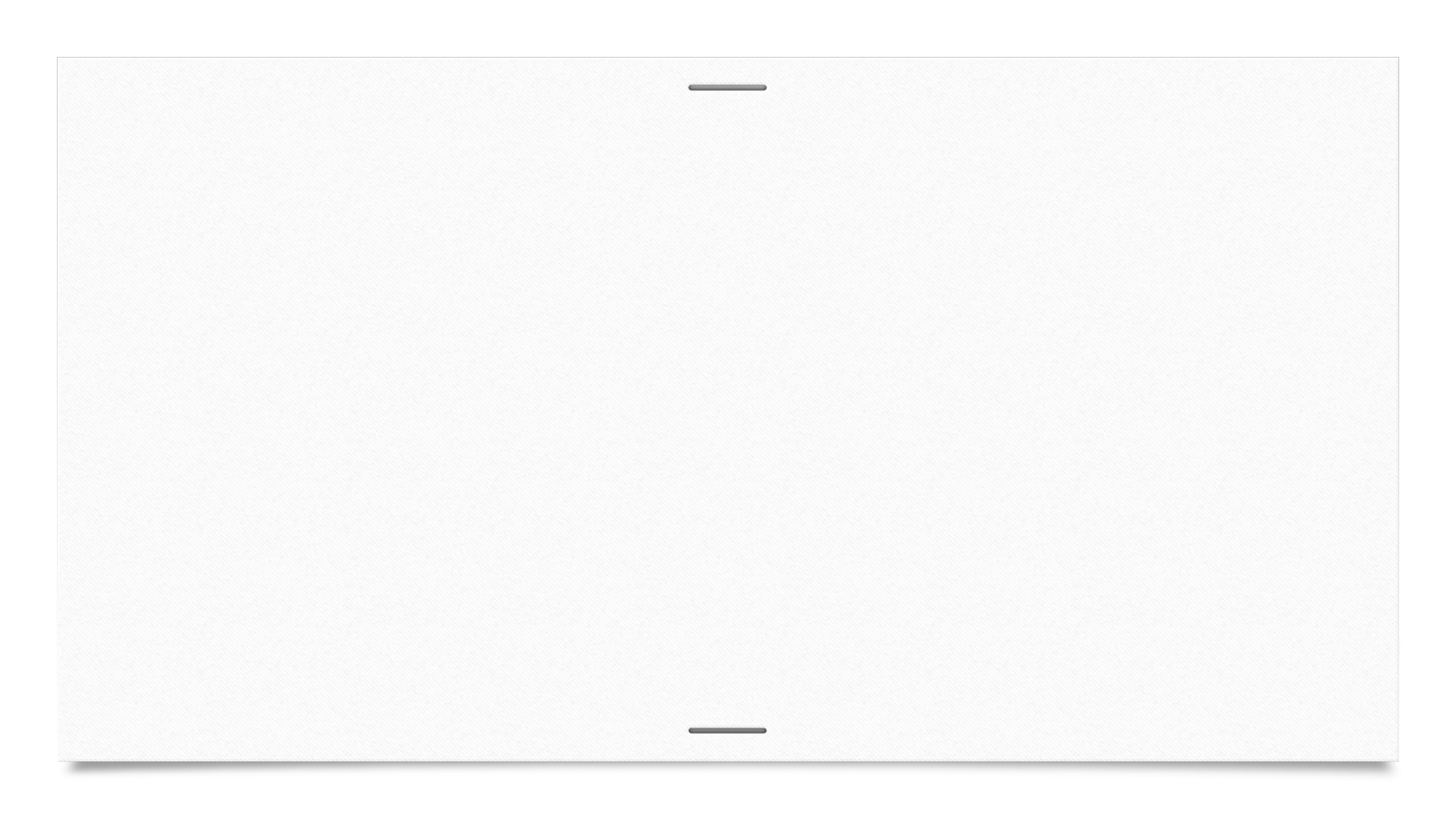 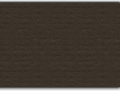 Introduction
This girl is mentioned in vs 2-4 and never spoken of again

We know nothing of her parents

We don’t know much about how she lived

We don’t know when or how she died

We don’t even know her name
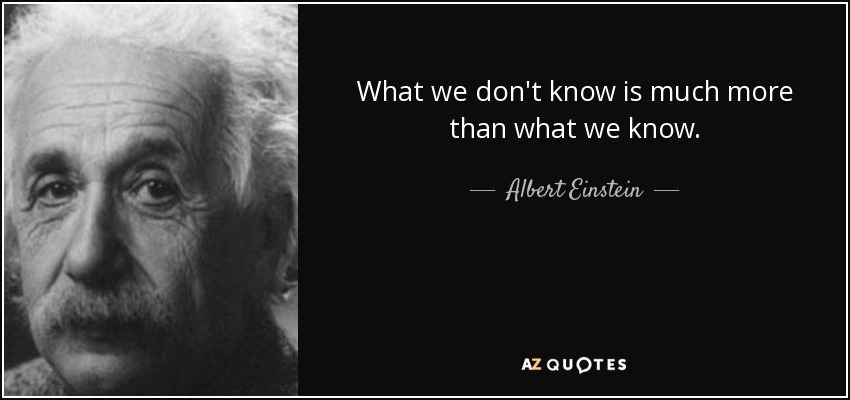 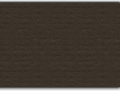 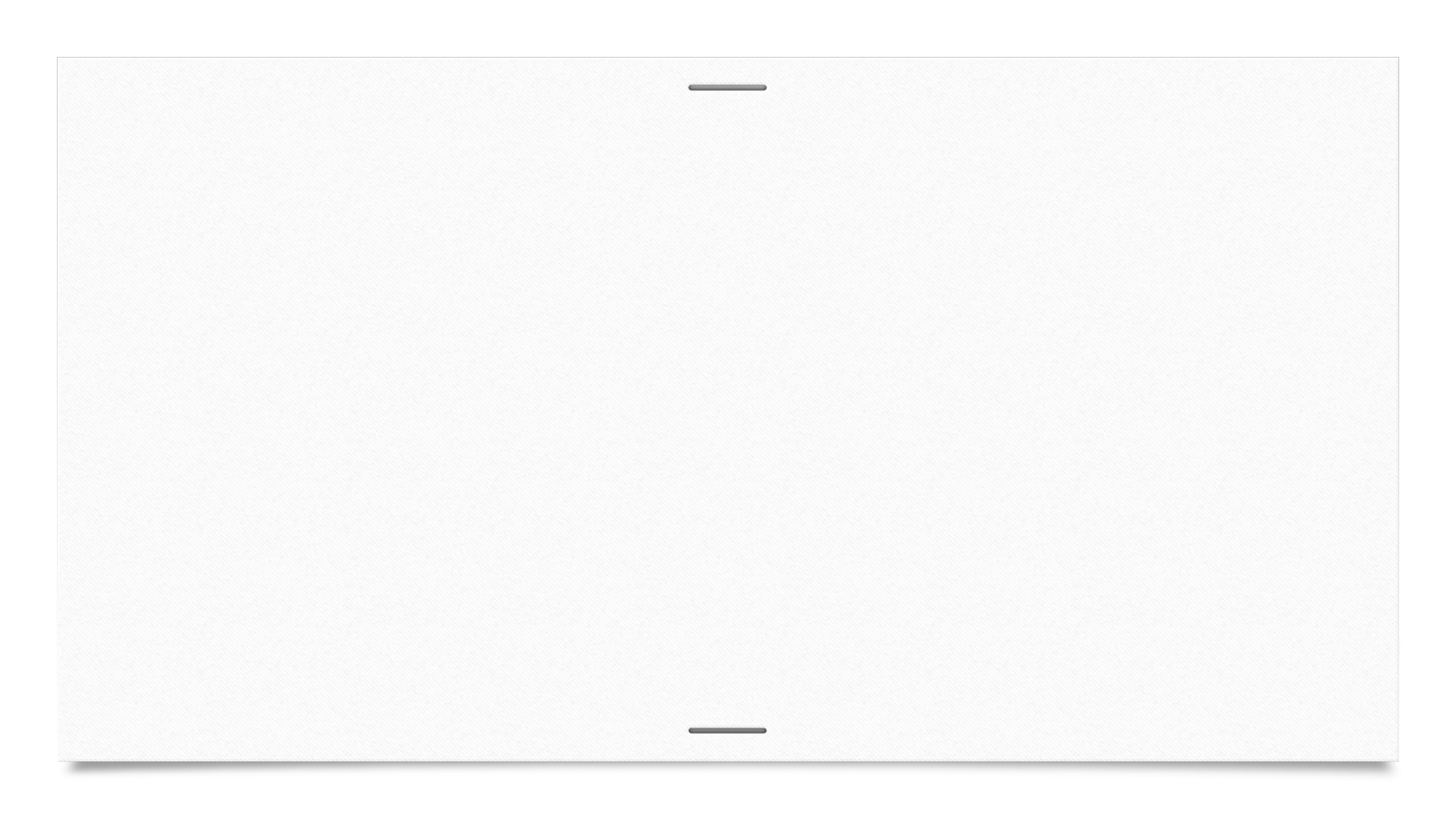 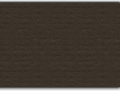 The Conditions of Her Life (vs 2)
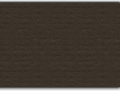 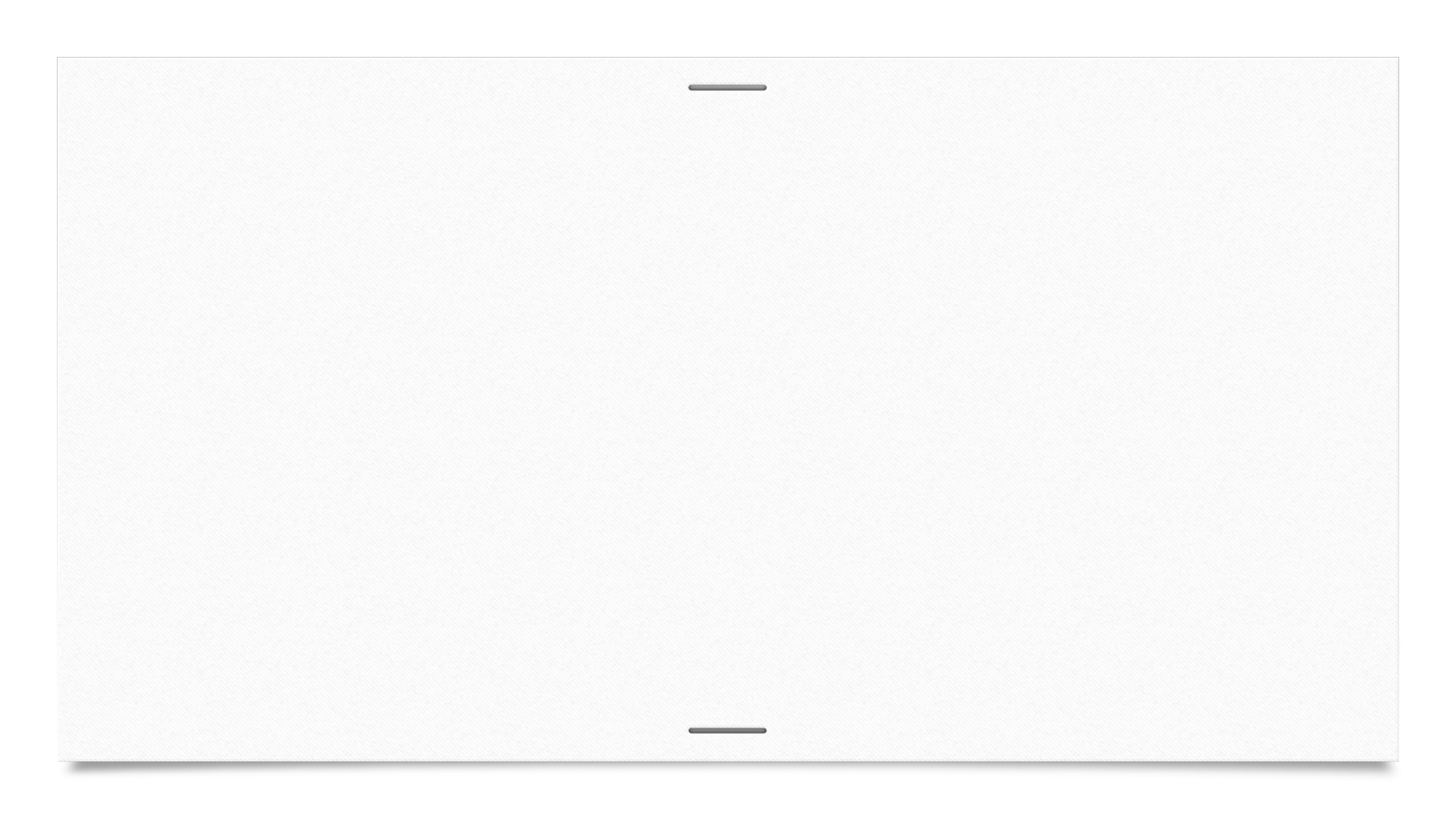 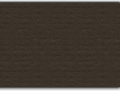 The Conditions of Her Life (vs 2)
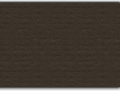 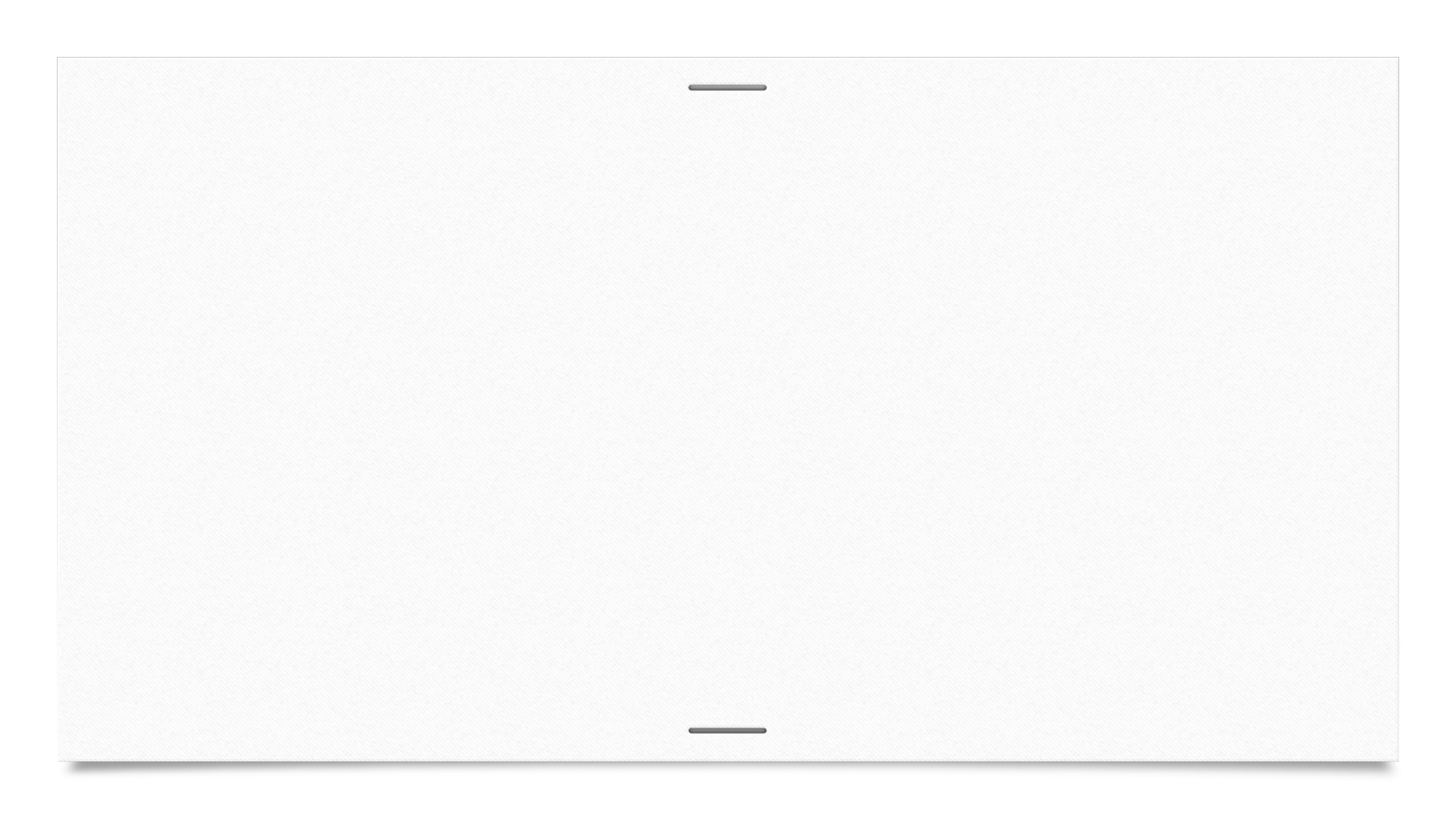 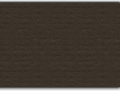 The Conditions of Our life
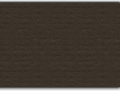 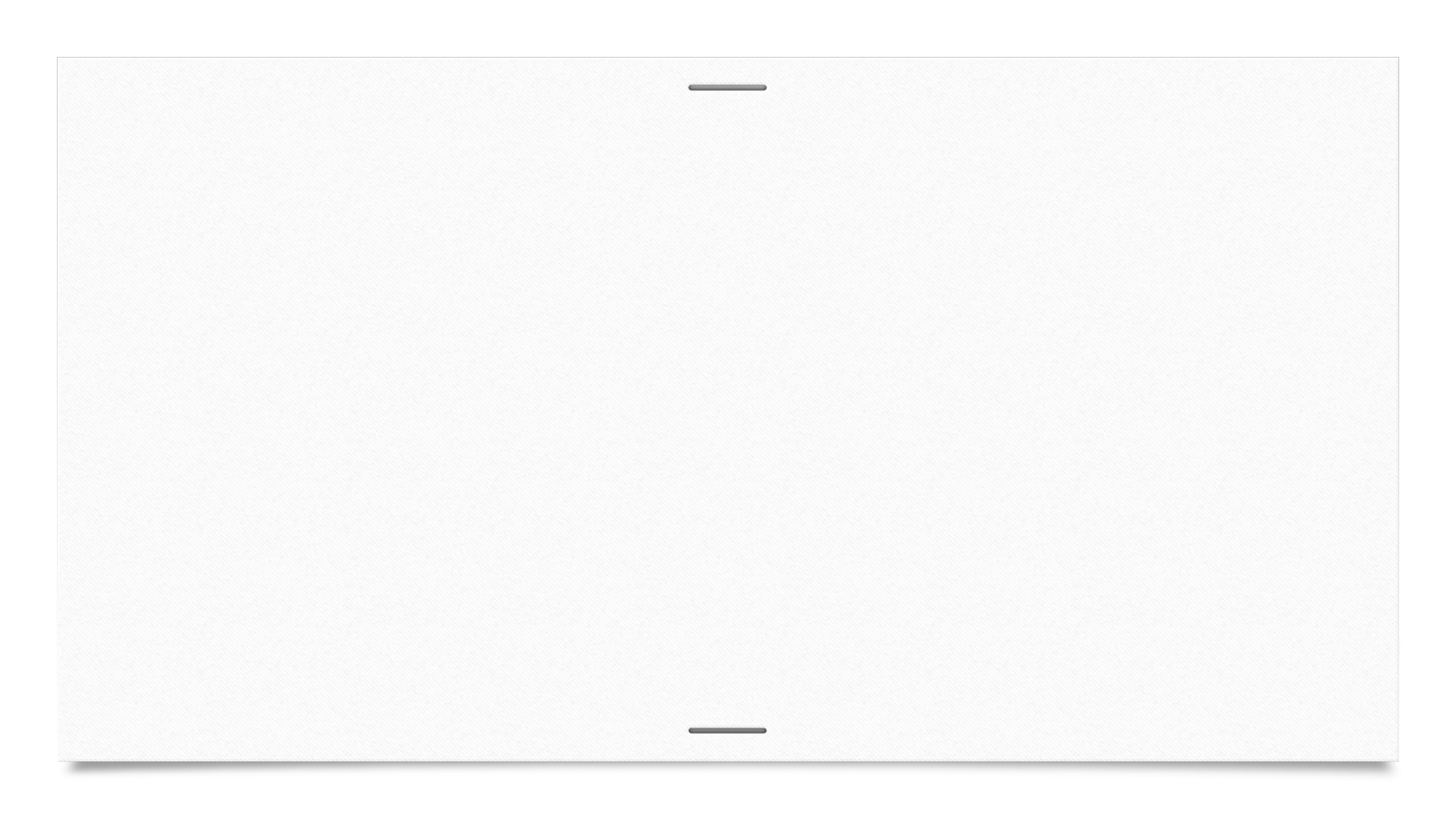 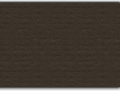 The Conditions of Our Life
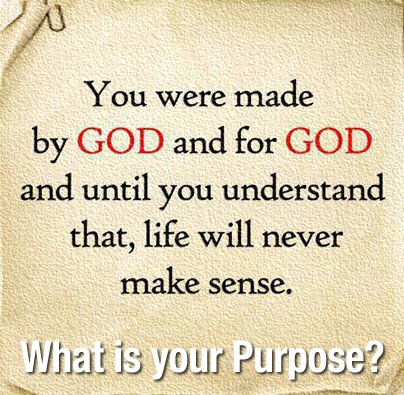 Ps 37:23 “23 The steps of a good man are [ordered by the Lord, And He delights in his way.”

Prov 16:9 “9 A man’s heart plans his way, But the Lord directs his steps.”
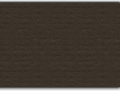 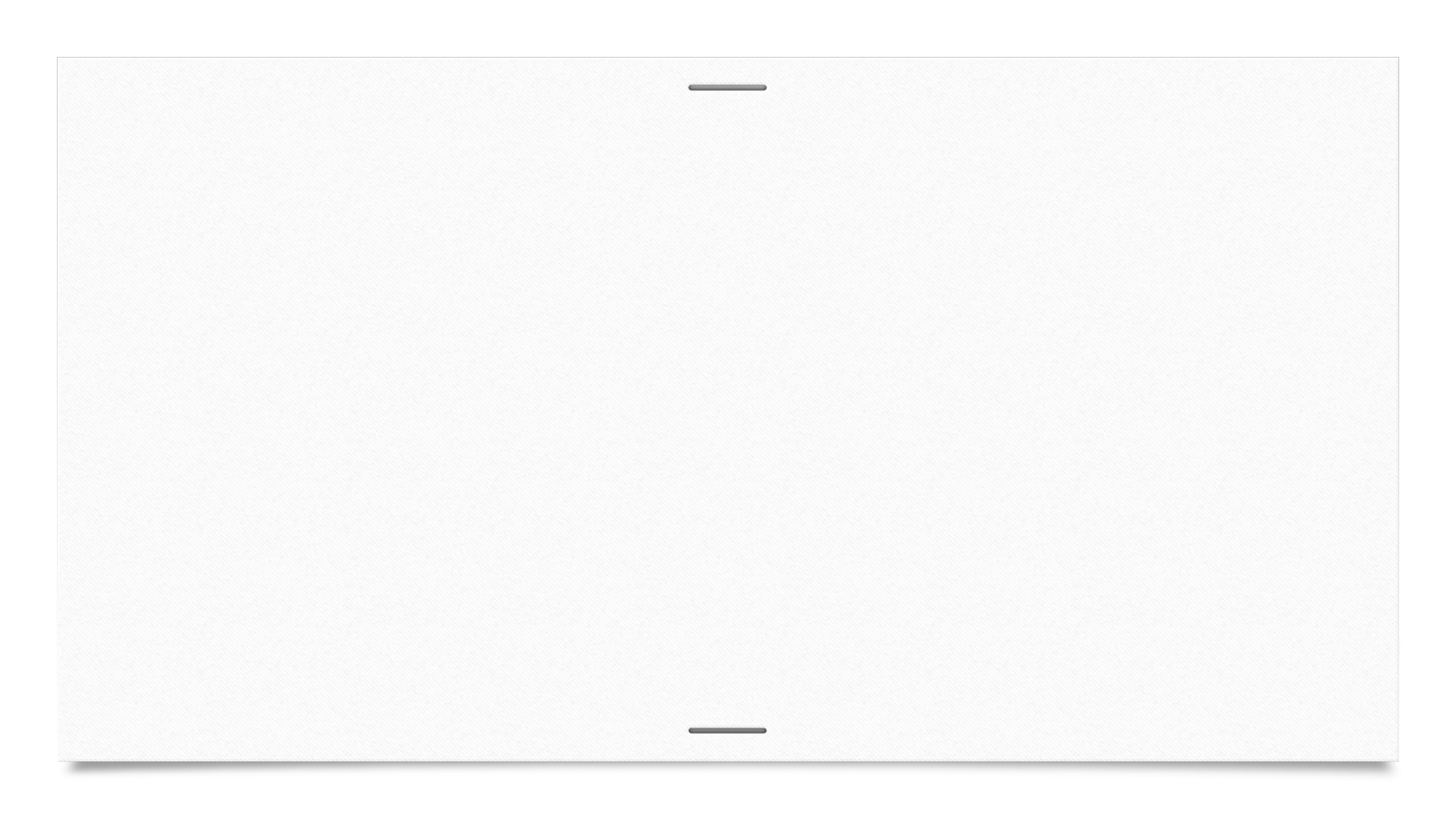 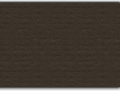 What She Knew About God (vs 3)
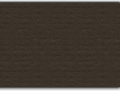 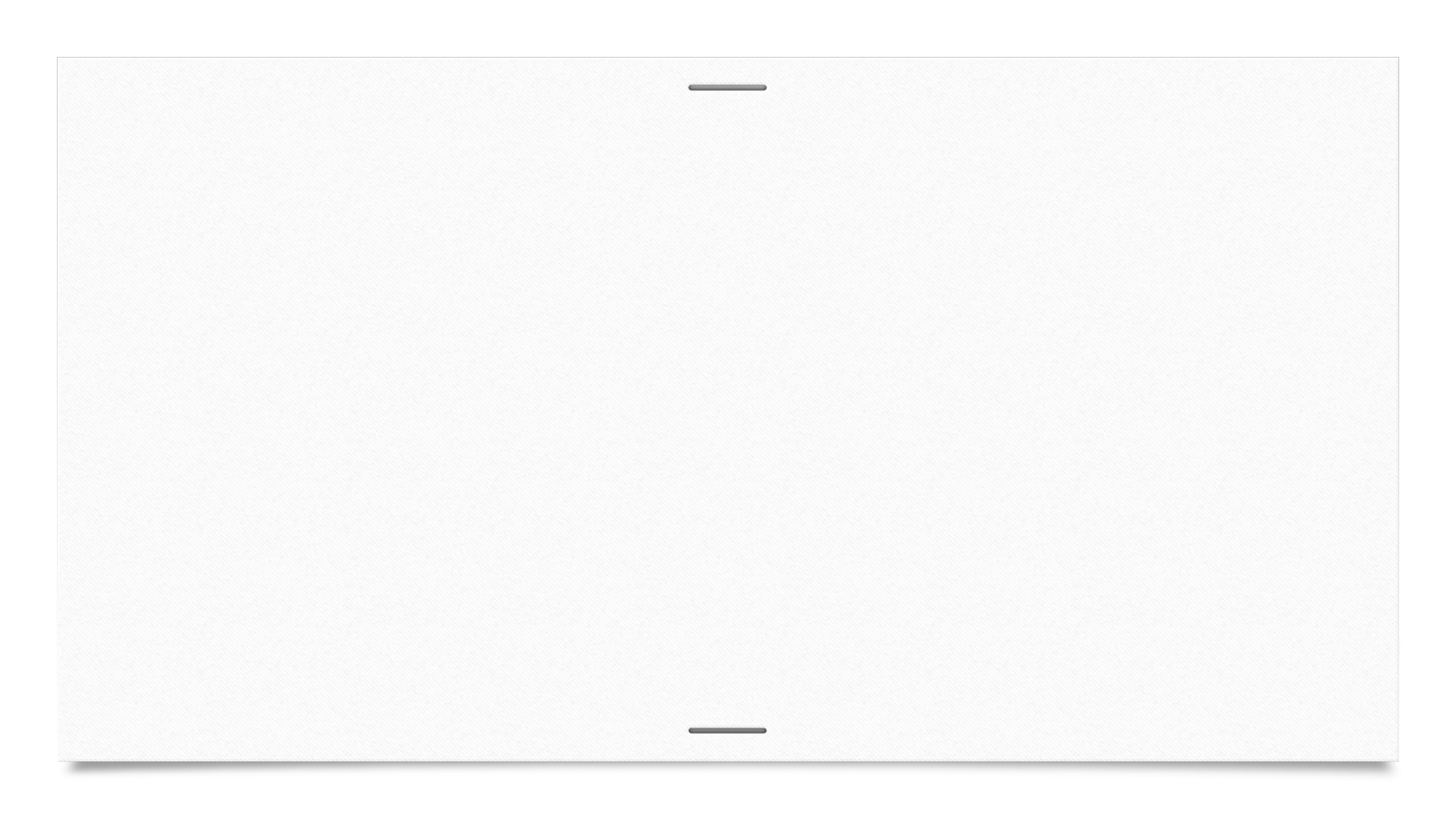 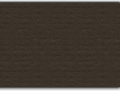 Our Convictions About God and His Word Should Determine how we Live
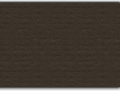 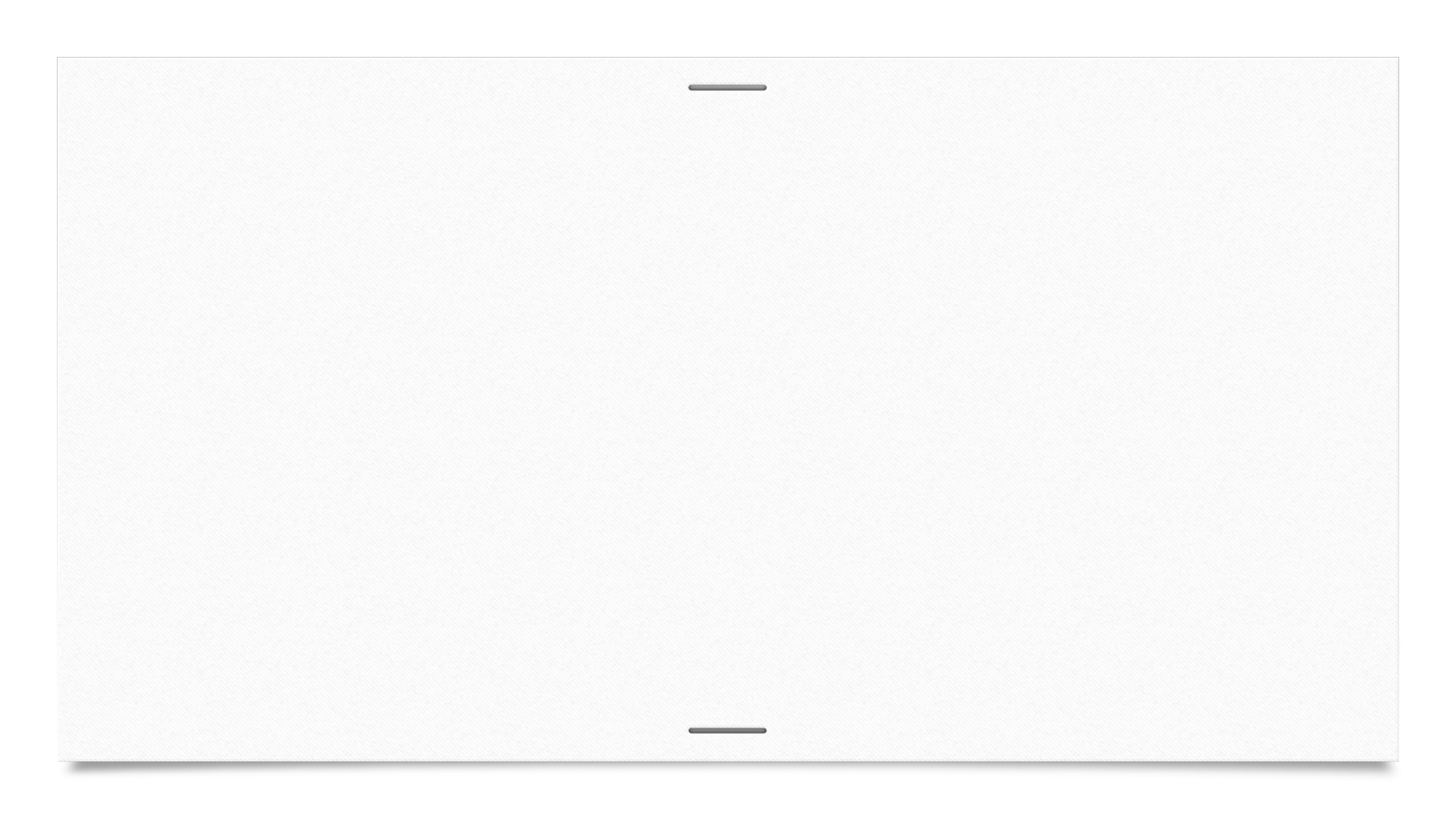 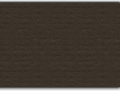 Her Compassion for Naaman
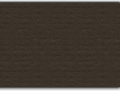 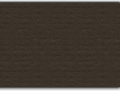 The Lesson for us
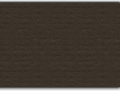 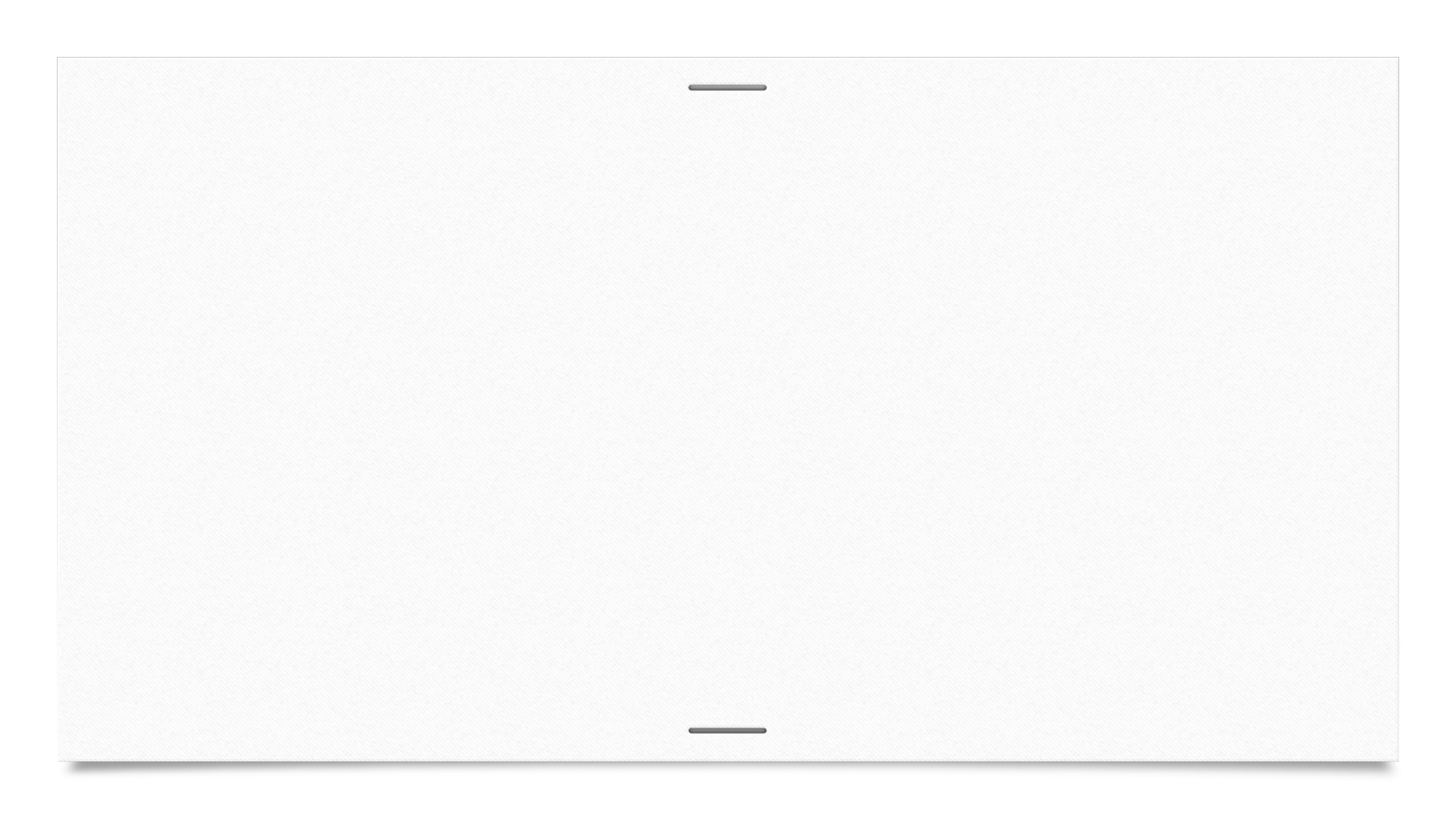 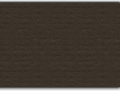 Conclusion
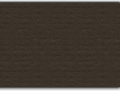